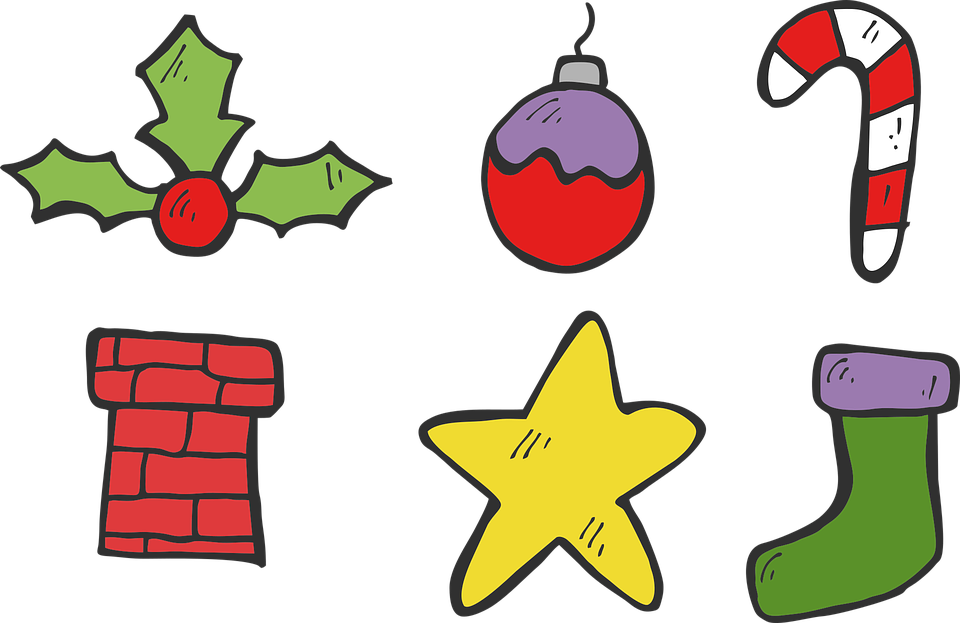 Interacting
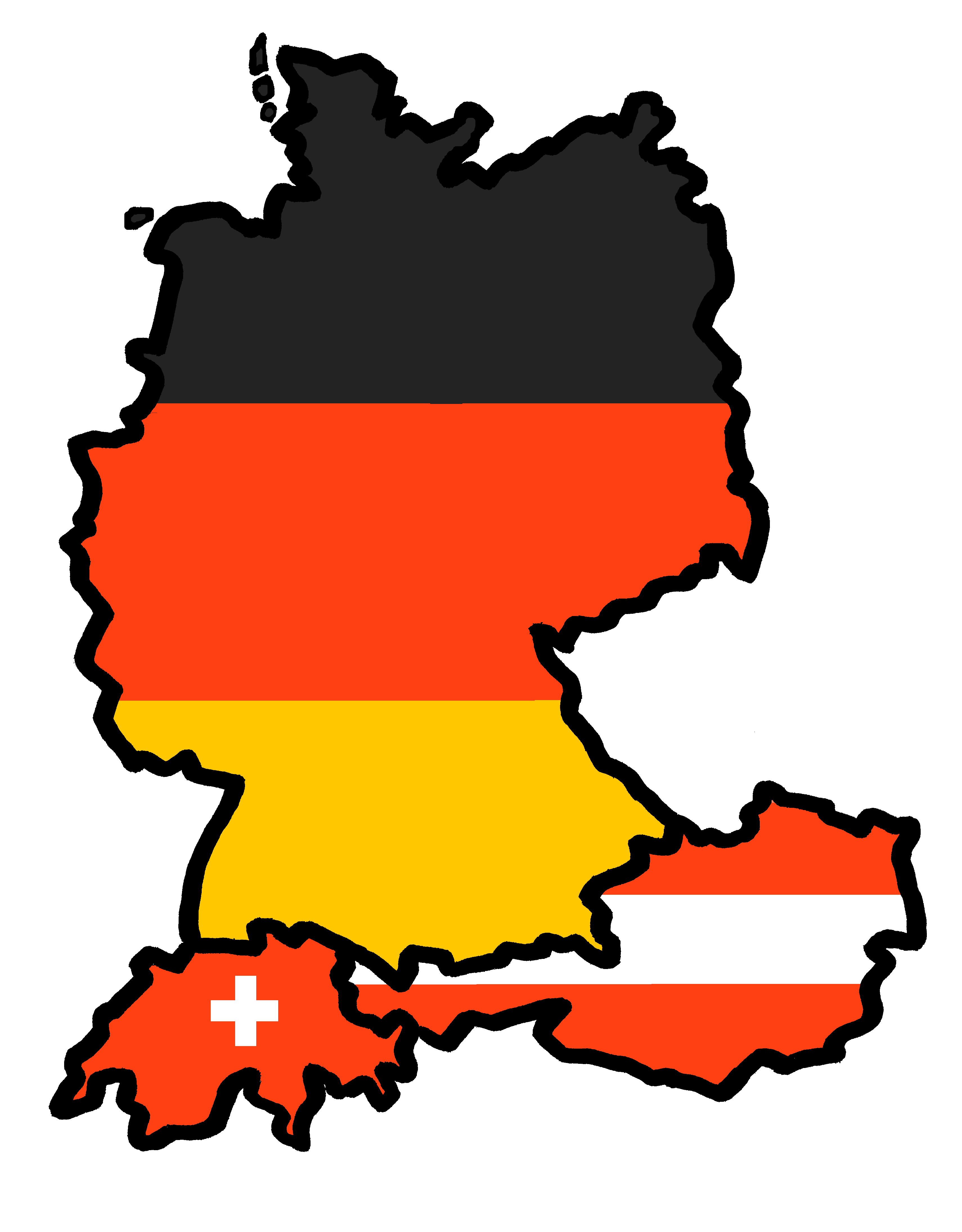 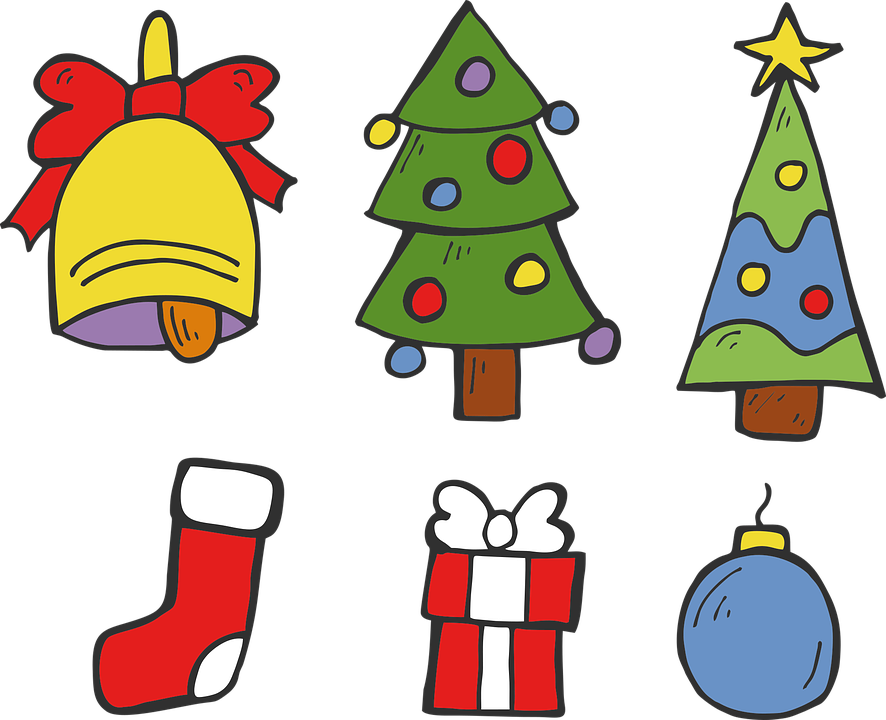 blau
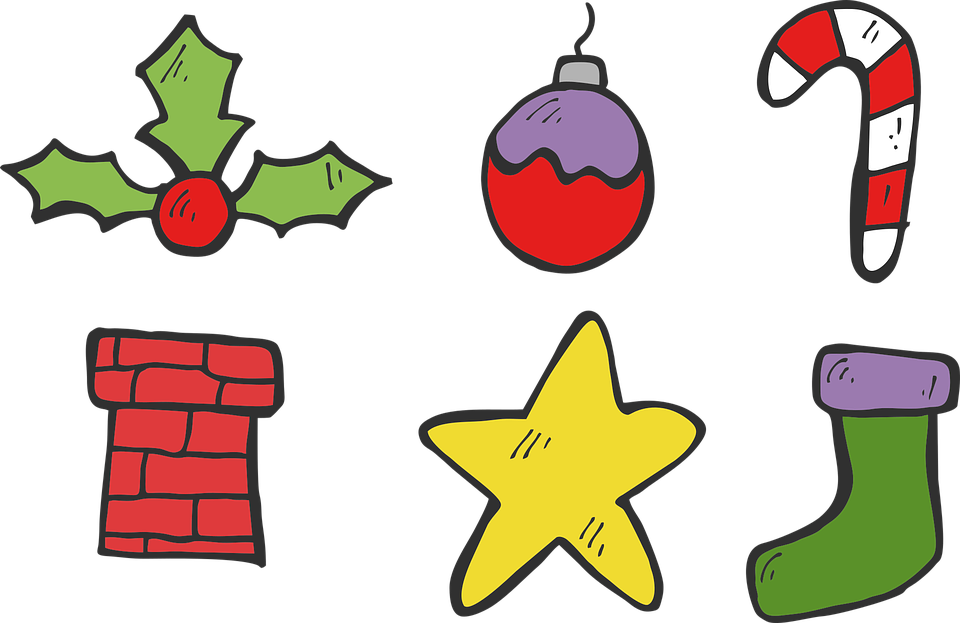 Vocabulary & Grammar Quiz
Term 1 Week 13
[Speaker Notes: Artwork by Steve Clarke. Pronoun pictures from NCELP (www.ncelp.org). All additional pictures selected from Pixabay and are available under a Creative Commons license, no
attribution required.

This lesson contains vocabulary and grammar assessments to check progress in the words and structures introduced and practised in the first 12 weeks of this year’s
course, as well as those from the previous two years. 
The ratio of old to new language in the quiz is very approximately 50:50.]
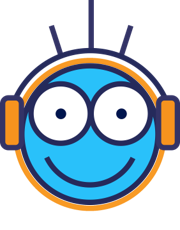 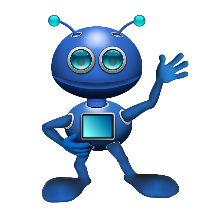 Robbie is from another planet. It likes earth and speaking French but often forgets word meanings, spellings and things like gender and verb forms. Help Robbie by answering the questions in this quiz.
hören
A  For each question, put a cross (x) under the English meaning that matches what you hear.  You will hear each German word twice. Choose one correct answer only.
1
2
3
4
[Speaker Notes: Timing: 20-25 minutes (all assessment slides)
Aim: to practise aural comprehension of vocabulary taught in weeks 1-12 of the course.
Procedure:
1. Click the audio buttons to play each item. (The words are recorded twice with a pause to allow pupils to process the information).
2. Pupils can either write 1C, etc.. or if they have the assessment on a print out they can put a X in the correct box. 
3. After items 1-4, continue to the next slide to complete the remainder of the task.

Transcript:
achtzehn
wir
Baum
wer]
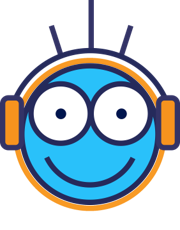 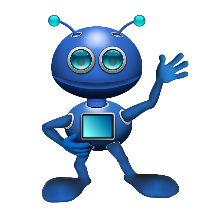 hören
A  For each question, put a cross (x) under the English meaning that matches what you hear.  You will hear each German word twice. Choose one correct answer only.
5
6
7
8
[Speaker Notes: [2/2]

Transcript:
5. mögen
6. schnell
7. freundlich
8. heißen]
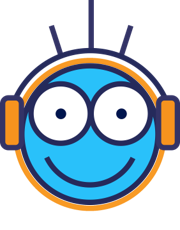 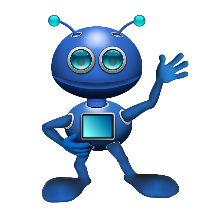 B  For each question, put a cross (x) under the type of word you hear. You will hear each German word twice. Choose one correct answer only.
hören
1
2
3
4
[Speaker Notes: Procedure:
1. Click the audio buttons to play each item. (The words are recorded twice with a pause to allow pupils to process the information).
2. Pupils can either write 1C, etc.. or if they have the assessment on a print out they can put a X in the correct box. 
3. After items 1-4, continue to the next slide to complete the remainder of the task.

Transcript:
Blätter
zwanzig
grau
Kuchen]
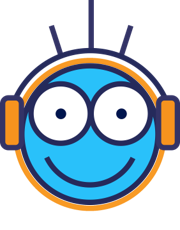 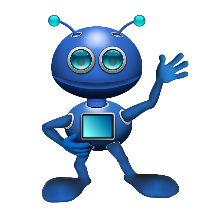 B  For each question, put a cross (x) under the type of word you hear. You will hear each German word twice. Choose one correct answer only.
hören
5
6
7
8
[Speaker Notes: [2/2]

Transcript:
5. Wochenende
6. März
7. Schule
8. Sommer]
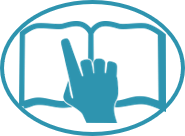 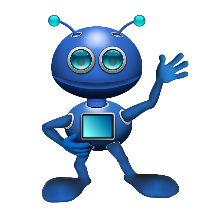 C  Help Robbie to translate the underlined German word(s) to complete each English sentence.
lesen
1. Das Lied ist nett.				The _____________ is _____________.
2. Ich spreche vier Sprachen.			I _____________ four _____________.	
3. Es gibt viele Blumen.				There are _____________ _____________.
4. Wann ist die Party?				_____________ is _____________ party?
5. Wir sind in Deutschland. 			_____________ _____________ in Germany.
6. Ich habe keine Bilder.				I have _____________ _____________.
7. Er schreibt eine Geschichte.			He is writing _____________ _____________.
8. Wo ist mein Zimmer?				Where is _____________ _____________?
[Speaker Notes: Aim: to practise written recall of previously taught vocabulary.

Procedure:
Ensure that the task is clear.  
Pupils could write 1 – 10 and the individual English word meanings (or they could fill in if they have printed assessment sheets).]
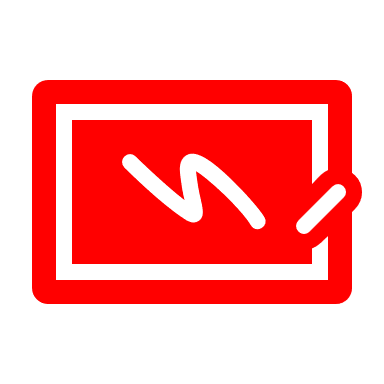 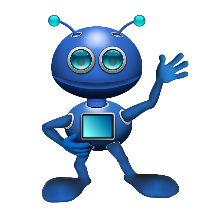 D  Help Robbie to translate the underlined English word(s)
to complete each German sentence.
schreiben
1. I like winter.				_____________ _____________ Winter.	(write two words)
2. You (all) are in the classroom.		Ihr seid in der _____________. 		(write one word)
3. He would like an example.		Er möchte ein _____________. 		(write one word)
4. Hello! How’s it going?			Hallo! _____________ _____________?	(write two words)
5. She can dance.			_____________ _____________ tanzen.	(write two words)
6. The garden is beautiful.		Der Garten ist _____________.		(write one word)
7. I look for Grandma.			Ich _____________ Oma.			(write one word)
8. Today is his birthday.			Heute ist sein _____________.		(write one word)
9. Do you do art?			Machst du _____________?		(write one word)
10. The child eats slowly.			Das _____________ isst _____________.	(write two words)
[Speaker Notes: Aim: to practise written production of previously taught vocabulary.

Procedure:
Ensure that the task is clear.  
Pupils could write 1 – 10 and the individual German word meanings (or they could fill in if they have printed assessment sheets).]
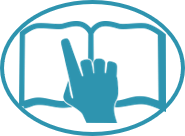 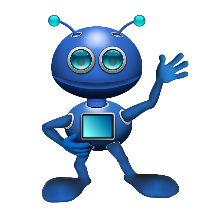 A Put a (X) next to the person the sentence is about.
lesen
[Speaker Notes: Aim: to practise written understanding of previously taught grammar features.

Procedure:
Ensure that the task is clear.  
Pupils could write 1 – 6 and the correct English pronoun (or they could fill in if they have printed assessment sheets).]
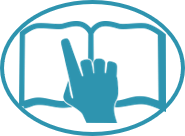 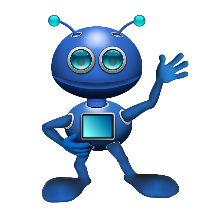 B Put a (X) next to the noun that completes each sentence.
lesen
[Speaker Notes: Aim: to practise written understanding of previously taught grammar features.

Procedure:
Ensure that the task is clear.  
Pupils could write the answers only (or they could fill in if they have printed assessment sheets).]
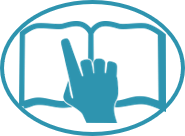 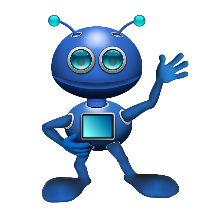 C Put X next to the object that is being described.
lesen
D Put X next to the location that completes each sentence.
[Speaker Notes: Aim: to practise written understanding of previously taught grammar features.

Procedure:
Ensure that the task is clear.  
Pupils could write the answers only (or they could fill in if they have printed assessment sheets).]
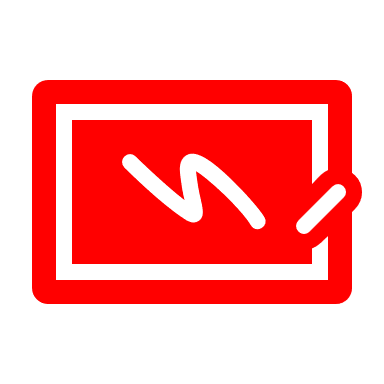 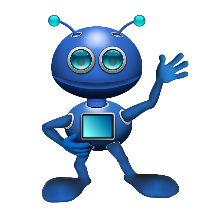 E  Complete sentence 2 with the plural form of the underlined noun in sentence 1.
schreiben
F  Write the German for the English given in brackets. Use the clues to help you.
[Speaker Notes: Aim: to practise written production of previously taught grammar features.

Procedure:
Ensure that the task is clear.  
Pupils could write the answers only (or they could fill in if they have printed assessment sheets).]
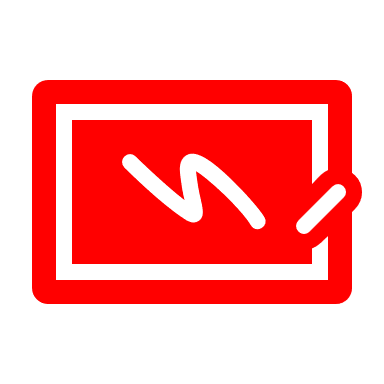 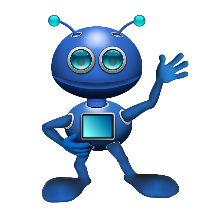 G  Write the German article ‘the’.  The gender of the noun is provided.
schreiben
H  Write the German article ‘a’. The gender of the noun is provided.
[Speaker Notes: Aim: to practise written production of previously taught grammar features.

Procedure:
Ensure that the task is clear.  
Pupils could write the answers only (or they could fill in if they have printed assessment sheets).]
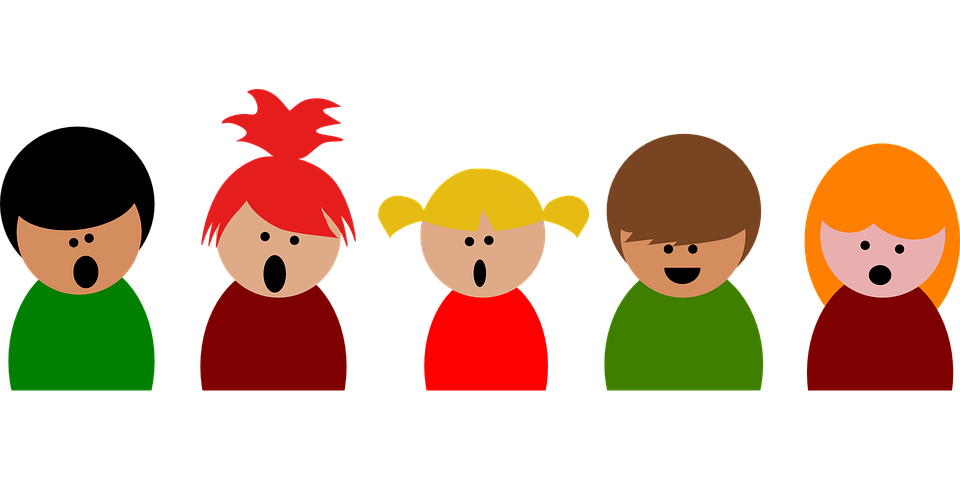 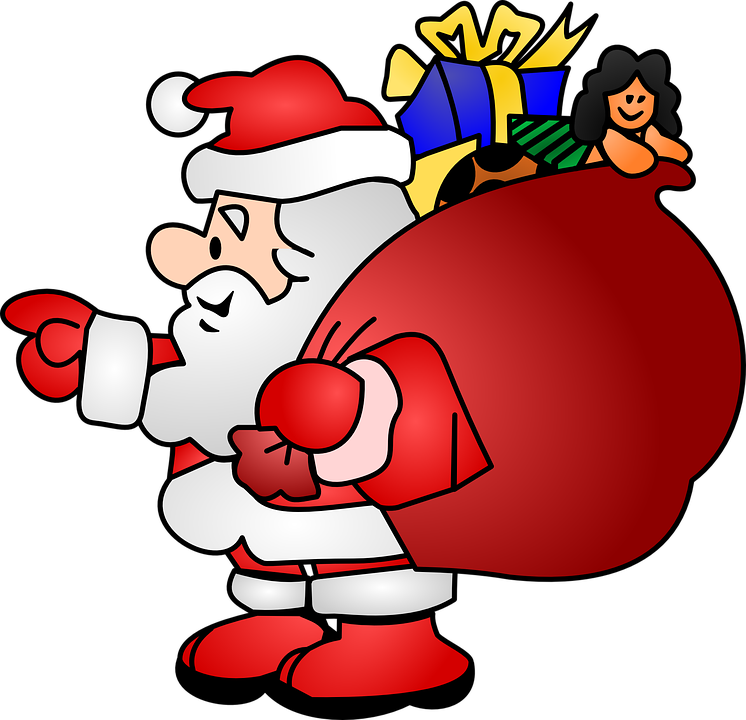 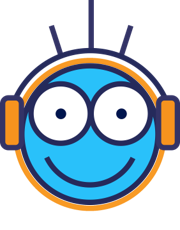 Hör zu und sing mit!
“Lasst uns froh und munter sein”
In the German Christmas tradition, St. Nicholas (Nikolaus) comes on the eve of December 6 (Nikolausabend) to brings present for the children. If they are lucky,
 ‘der Nikolaus’ will put sweets on their plates and fill their boots with small gifts!
hören
1. Let‘s be happy and awake
and be joyful in our hearts!
Merry merry tralalalala!Soon Nikolausabend will be here!
soon Nikolausabend will be here!
2. The I set up the plate,
surely Nikolaus will put something on it.
Merry merry tralalalala!Soon Nikolausabend will be here!
soon Nikolausabend will be here!
1. Laßt uns froh und munter sein
und uns recht von Herzen freun!
Lustig, lustig, tralalalala!
Bald ist Nikolausabend da,
bald ist Nikolausabend da!
2. Dann stell’ ich den Teller auf,
Nik’laus legt gewiß was drauf.
Lustig, lustig, tralalalala!
Bald ist Nikolausabend da,
bald ist Nikolausabend da!
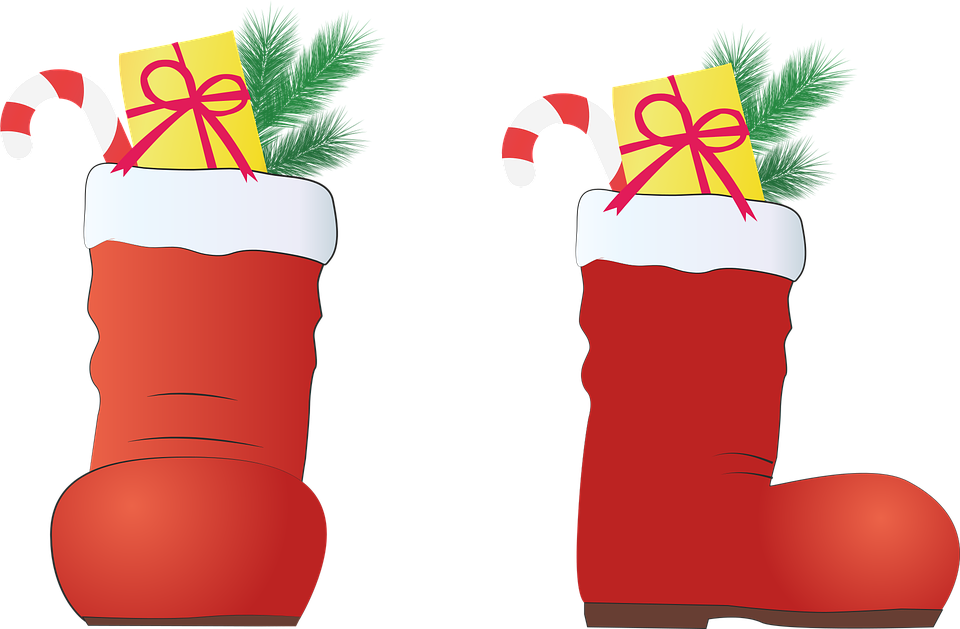 der Teller – 
(the) plate
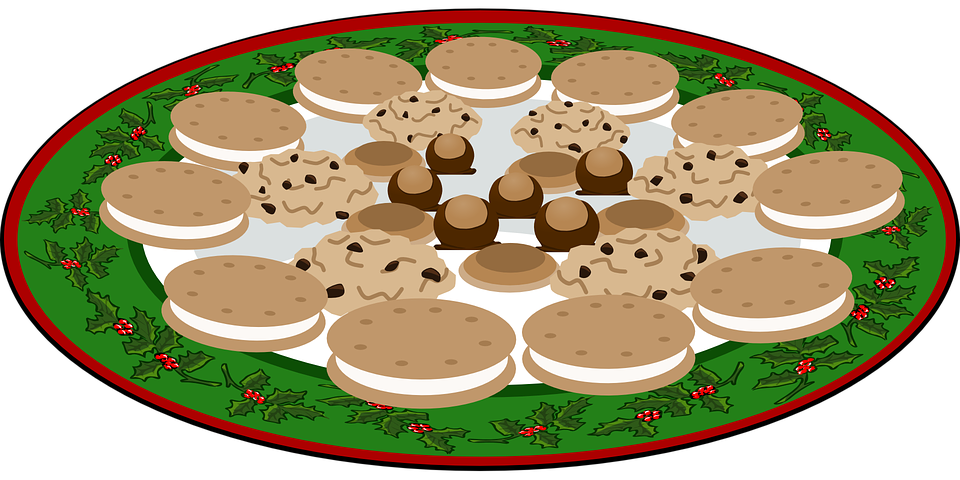 [Speaker Notes: 1/2
Traditional German Christmas song for children, sung by children: https://www.youtube.com/watch?v=OkvXugiij3U

Includes karaoke-style lyrics for singing alongProcedure:1. Read the explanation on the slide about the St Nicholas tradition in Germany and several other European countries. In traditional legend ‘der Nikolaus’ would give gifts to those children who have been ‘good’, and beat those who haven’t with a stick! For obvious reasons we left this bit out here. 
2. See if pupils can come up with the English for the word Teller (plate). Hint: the clue is in the explanation about where Nikolaus may put the sweets! Click for answer to appear. 
3. Pupils listen to the song (YouTube link on the top of these underslide notes) and watch the video, reading along with the words, and the English translation. Click to the next slide for verses 3-5.4. Play the song again and join in.]
3. When I‘m sleeping, then I‘ll dream:
Now Nikolaus is bringing something for me!
Merry merry tralalalala!Soon Nikolausabend will be here!
soon Nikolausabend will be here!
4. When I get up,
I will run to my plate.
Merry merry tralalalala!Soon Nikolausabend will be here!
soon Nikolausabend will be here!
5. Nikolaus is a good man
whom we can‘t thank enough.
Merry merry tralalalala!Soon Nikolausabend will be here!
soon Nikolausabend will be here!
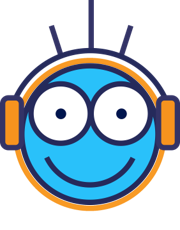 3. Wenn ich schlaf’, dann träume ich:
Jetzt bringt Nik’laus was für mich.
Lustig, lustig, tralalalala!
Bald ist Nikolausabend da,
bald ist Nikolausabend da!
4. Wenn ich aufgestanden bin,
lauf’ ich schnell zum Teller hin.
Lustig, lustig, tralalalala!
Bald ist Nikolausabend da,
bald ist Nikolausabend da!
5. Nik’laus ist ein guter Mann,
dem man nicht genug danken kann.
Lustig, lustig, tralalalala!
Bald ist Nikolausabend da,
bald ist Nikolausabend da
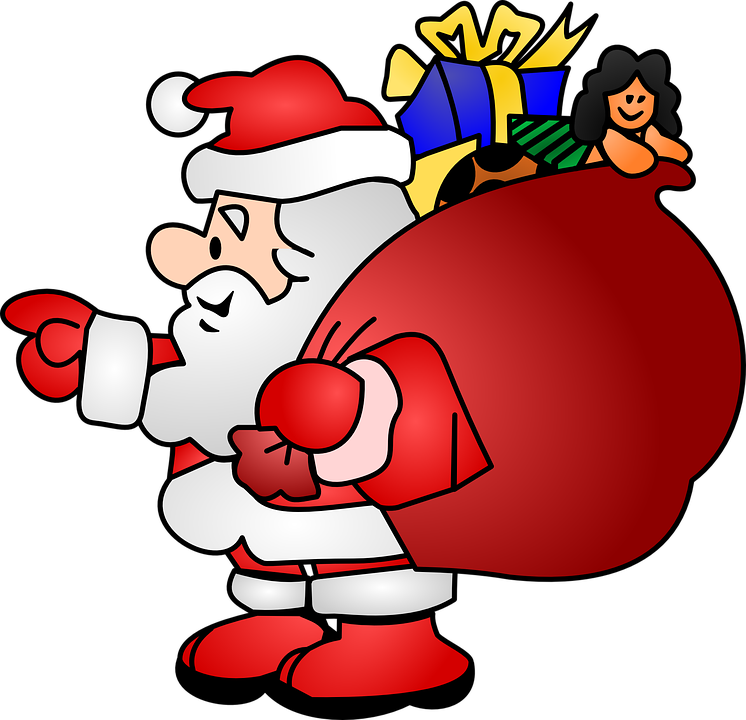 hören
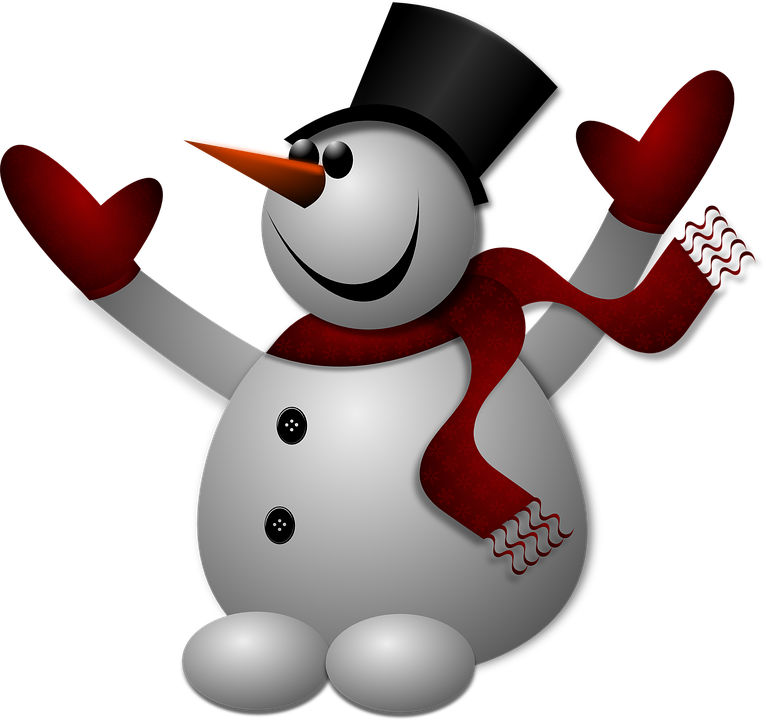 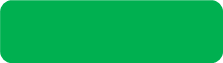 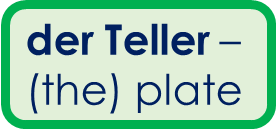 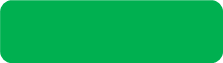 [Speaker Notes: 2/2

versus 3-5. 

Little bonus question: ask learners  “what does der Teller mean again??” Click for answer.]
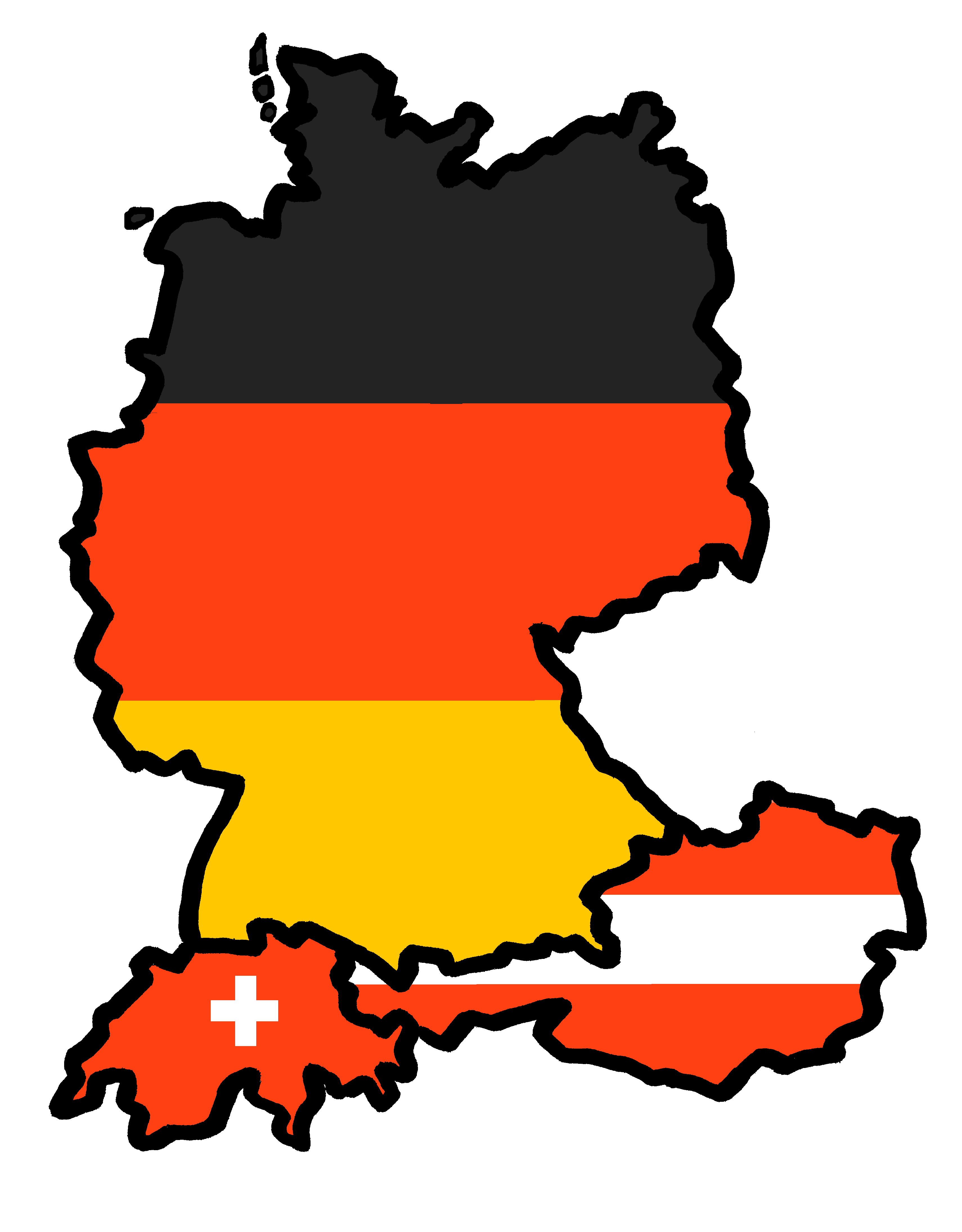 Tschüss!
blau
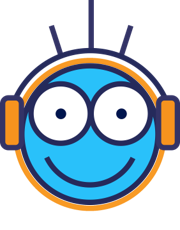 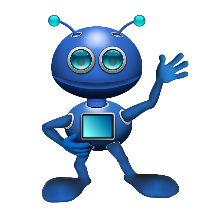 Robbie is from another planet. It likes earth and speaking French but often forgets word meanings, spellings and things like gender and verb forms. Help Robbie by answering the questions in this quiz.
hören
A  For each question, put a cross (x) under the English meaning that matches what you hear.  You will hear each German word twice. Choose one correct answer only.
1
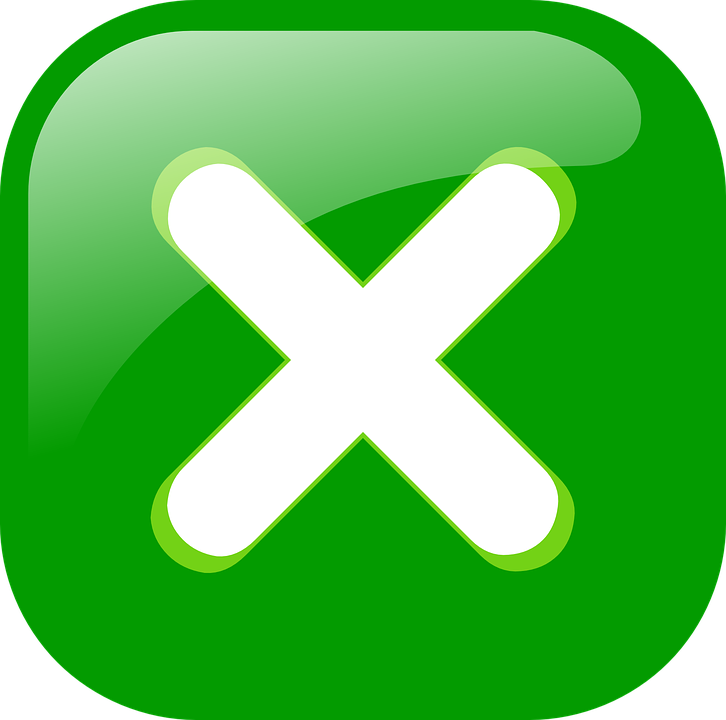 2
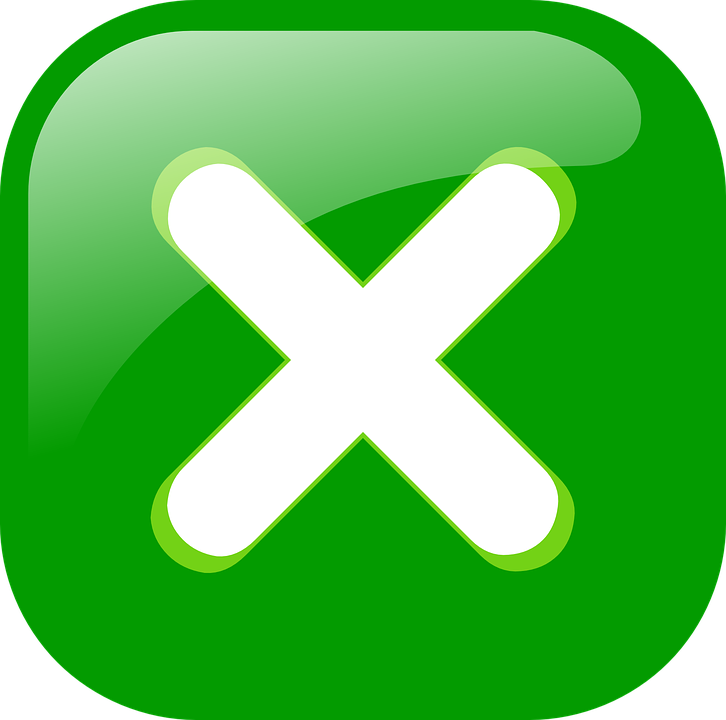 3
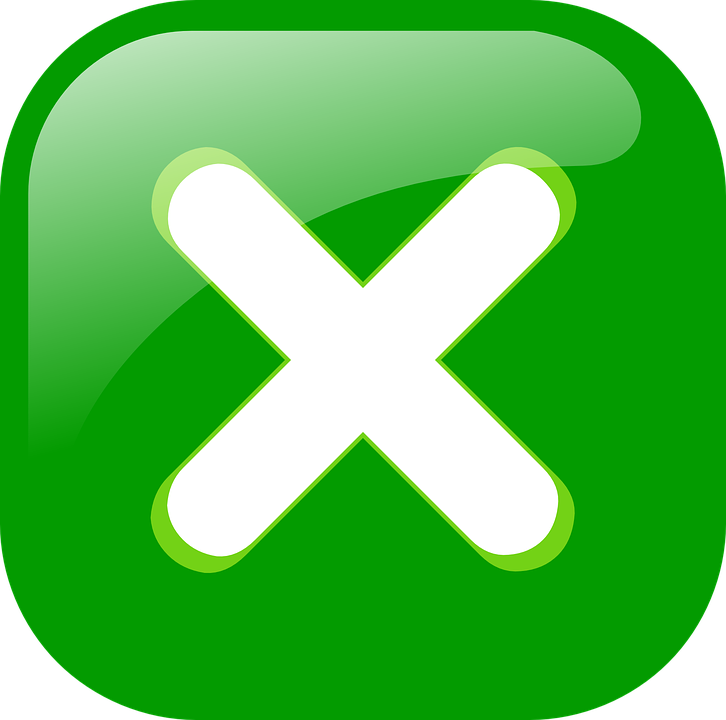 4
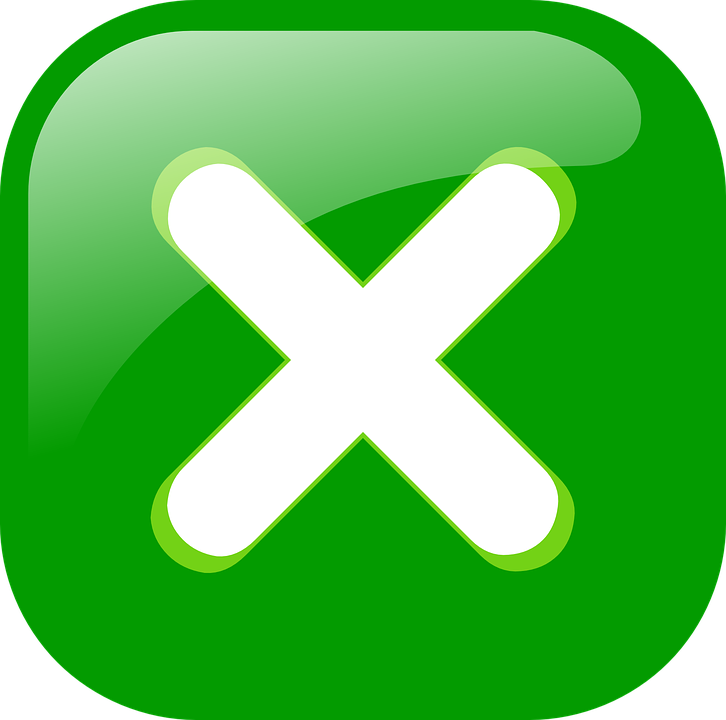 [Speaker Notes: ANSWERS

Transcript:
achtzehn
wir
Baum
wer]
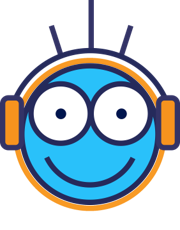 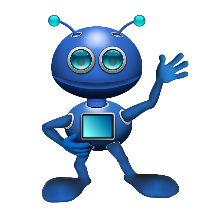 hören
A  For each question, put a cross (x) under the English meaning that matches what you hear.  You will hear each German word twice. Choose one correct answer only.
5
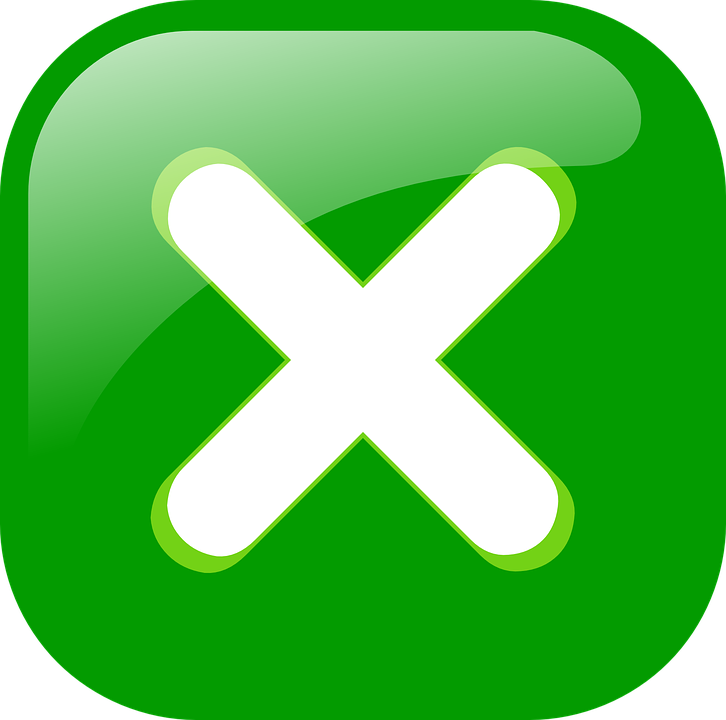 6
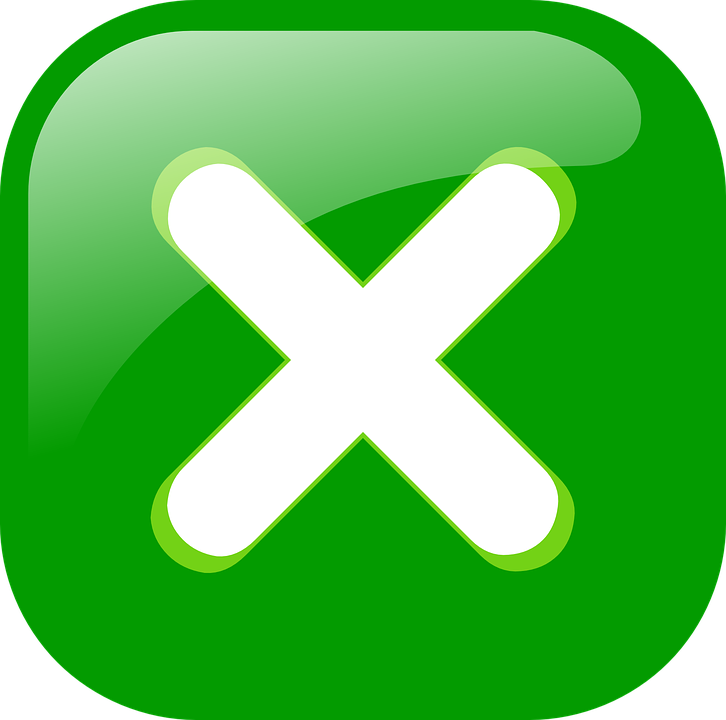 7
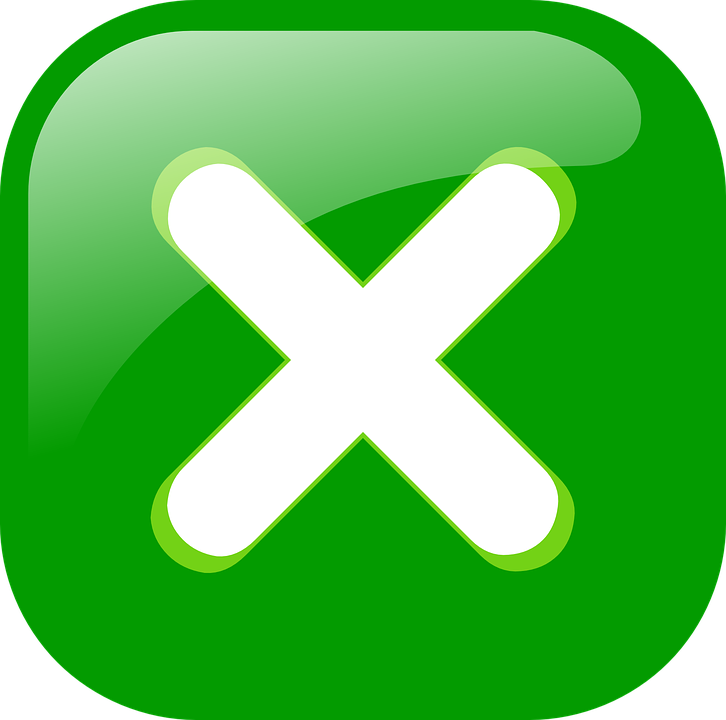 8
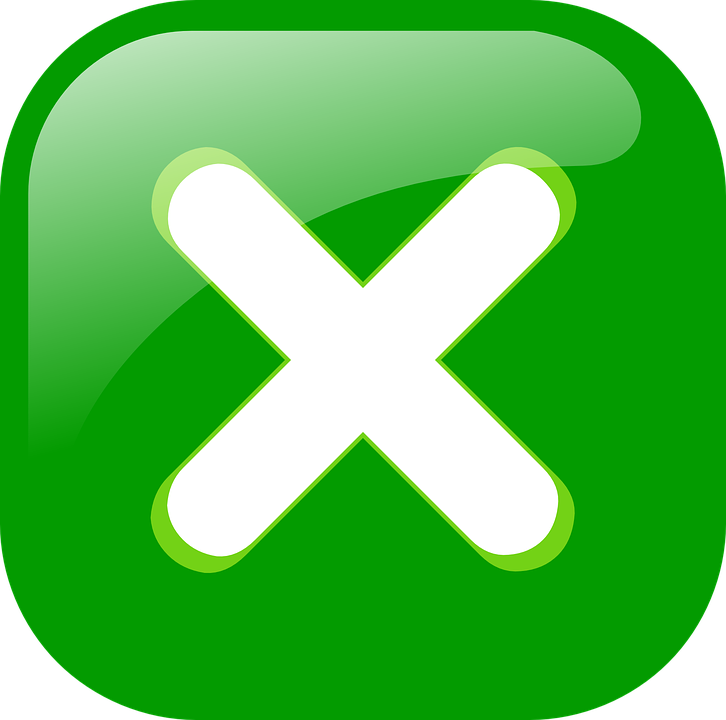 [Speaker Notes: ANSWERS [2/2]

Transcript:
5. mögen
6. schnell
7. freundlich
8. heißen]
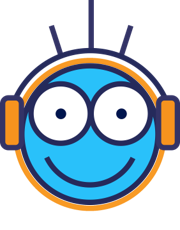 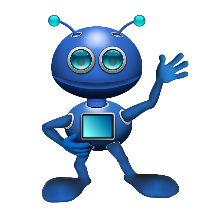 B  For each question, put a cross (x) under the type of word you hear. You will hear each German word twice. Choose one correct answer only.
hören
1
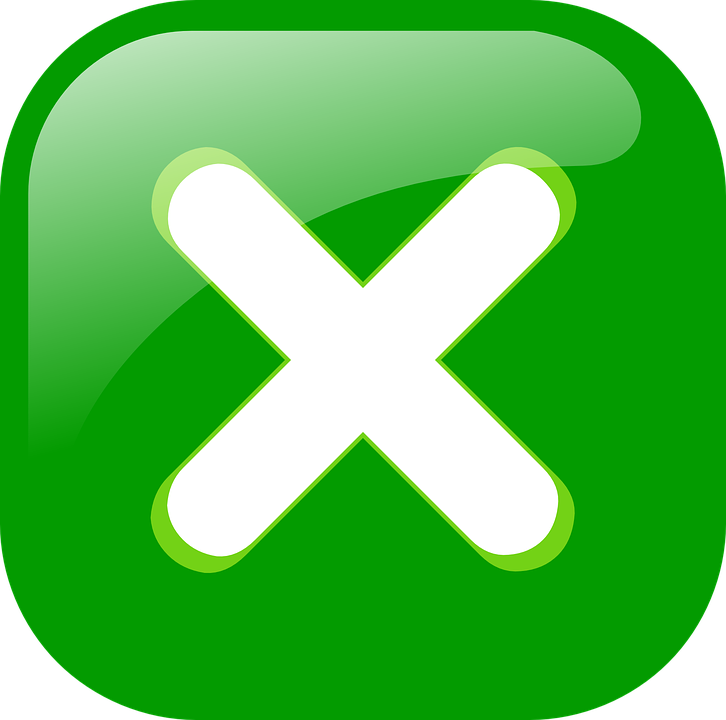 2
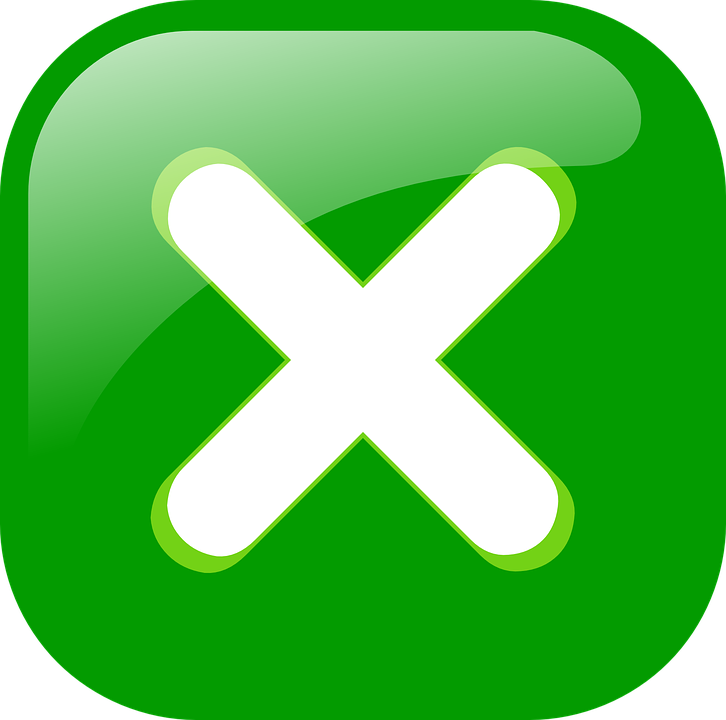 3
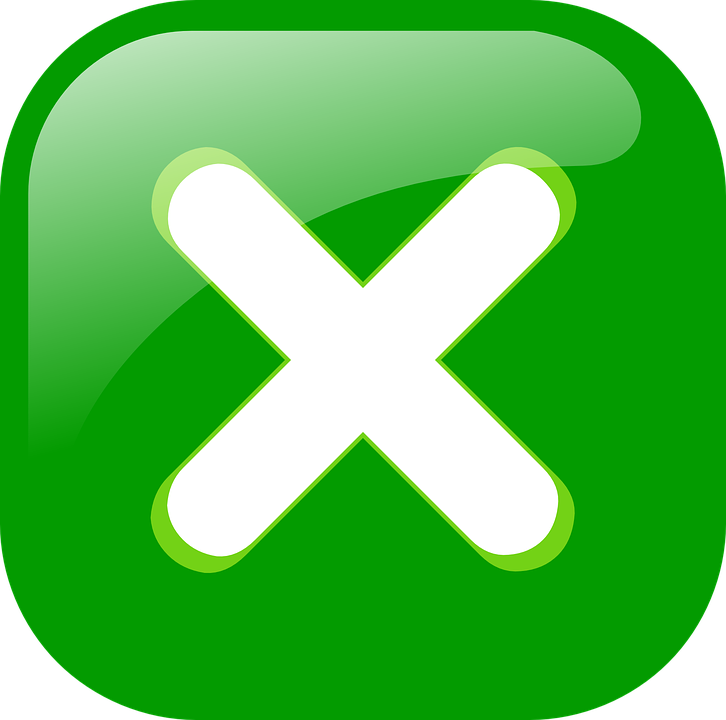 4
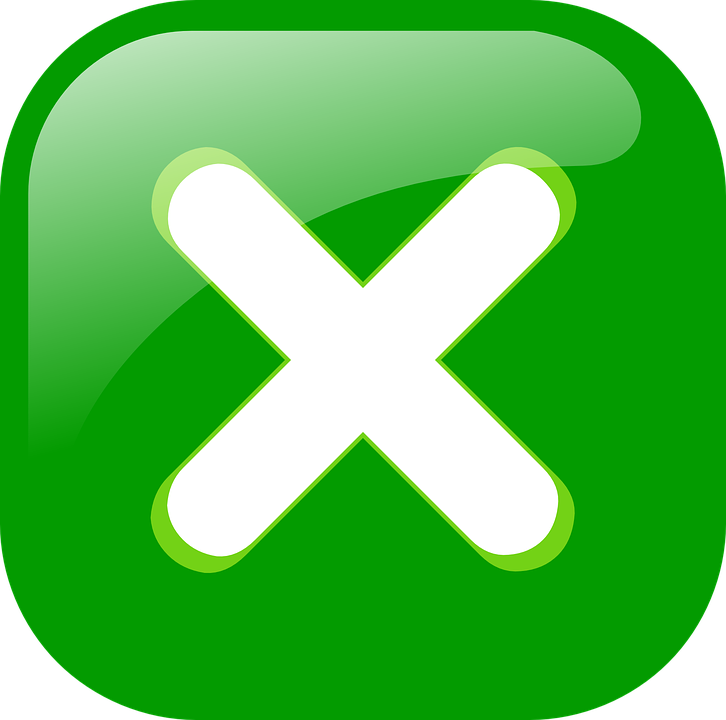 [Speaker Notes: ANSWERS 1/2

Transcript:
Blätter
zwanzig
grau
Kuchen]
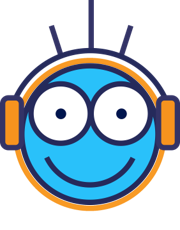 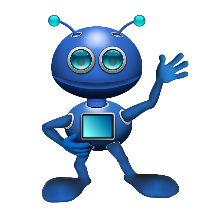 B  For each question, put a cross (x) under the type of word you hear. You will hear each German word twice. Choose one correct answer only.
hören
5
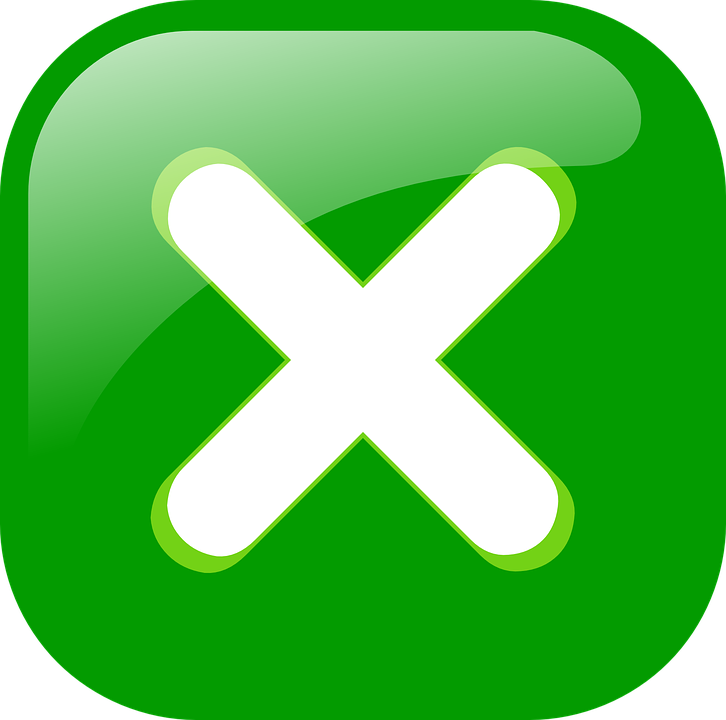 6
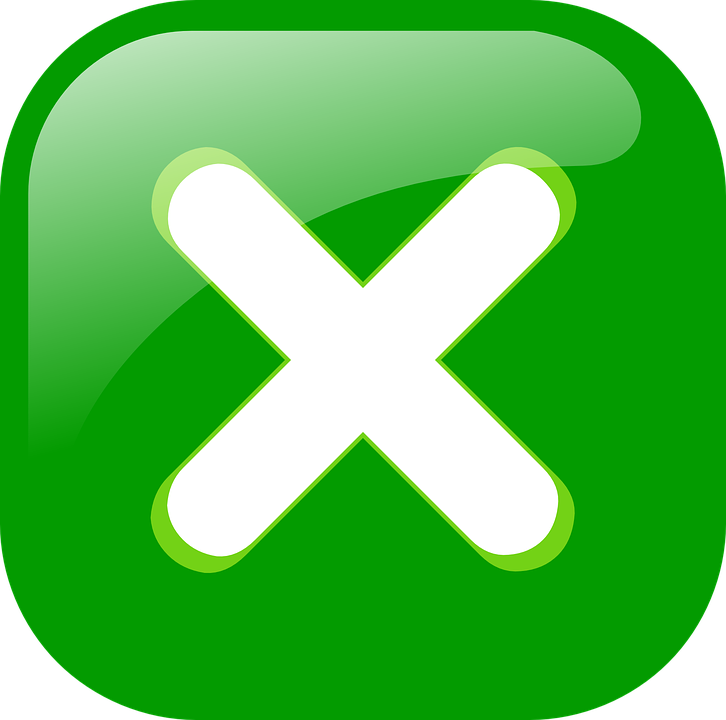 7
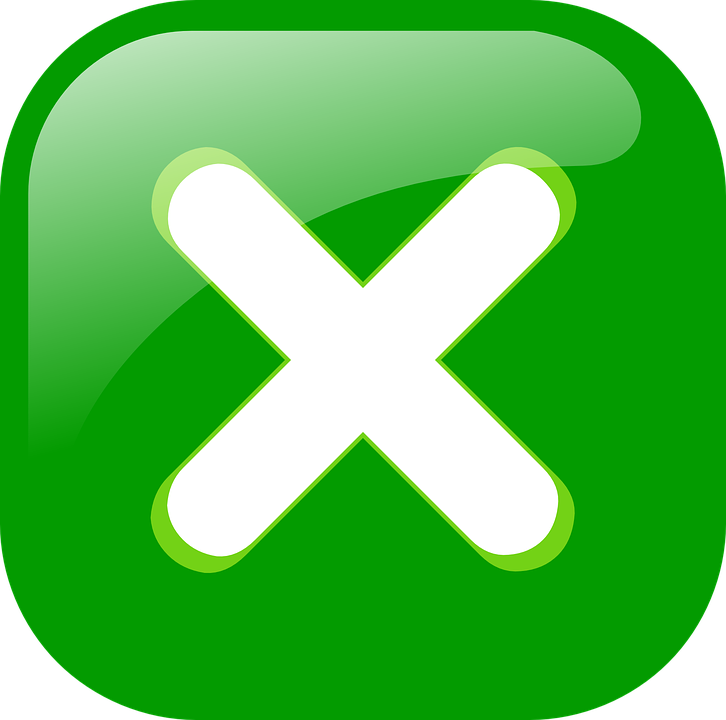 8
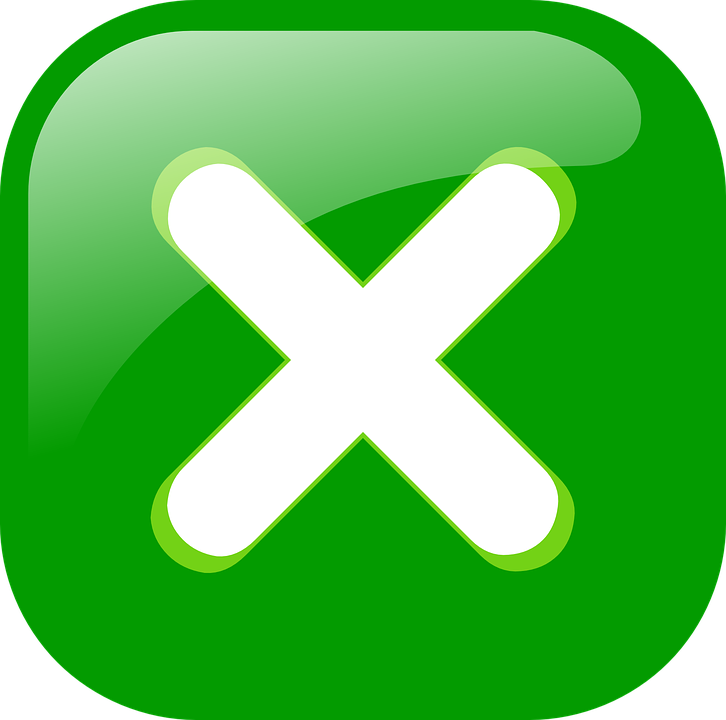 [Speaker Notes: ANSWERS [2/2]

Transcript:
5. Wochenende
6. März
7. Schule
8. Sommer]
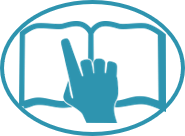 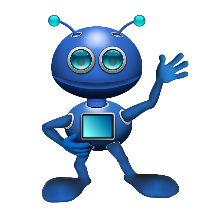 C  Help Robbie to translate the underlined French word(s) to complete each English sentence.
lesen
1. Das Lied ist nett.				The song is nice.
2. Ich spreche vier Sprachen.			I speak four languages.		
3. Es gibt viele Blumen.				There are lots of flowers.
4. Wann ist die Party?				When is the party?
5. Wir sind in Deutschland. 			We are in Germany.
6. Ich habe keine Bilder.				I have no pictures.
7. Er schreibt eine Geschichte.			He is writing a story.
8. Wo ist mein Zimmer?				Where is my room?
[Speaker Notes: ANSWERS

Procedure:
Ensure that the task is clear.  
Pupils could write 1 – 10 and the individual English word meanings (or they could fill in if they have printed assessment sheets).]
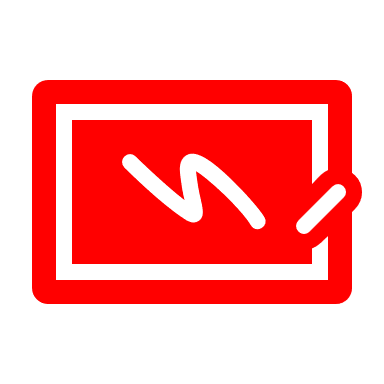 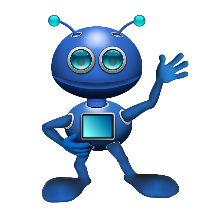 D  Help Robbie to translate the underlined English word(s)
to complete each German sentence.
schreiben
1. I like winter.				Ich mag Winter.				(write two words)
2. You (all) are in the classroom.		Ihr seid in der Klasse. 			(write one word)
3. He would like an example.		Er möchte ein Beispiel.			(write one word)
4. Hello! How’s it going?			Hallo! Wie geht’s?			(write two words)
5. She can dance.			Sie kann tanzen.				(write two words)
6. The garden is beautiful.		Der Garten ist schön.			(write one word)
7. I look for Grandma.			Ich suche Oma.				(write one word)
8. Today is his Geburtstag.		Heute ist sein Geburtstag.		(write one word)
9. Do you do art?			Machst du Kunst?			(write one word)
10. The child eats slowly.			Das Kind isst langsam.			(write two words)
[Speaker Notes: ANSWERS
Procedure:
Ensure that the task is clear.  
Pupils could write 1 – 10 and the individual German word meanings (or they could fill in if they have printed assessment sheets).]
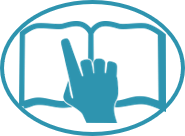 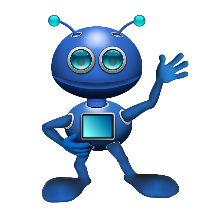 A Put a (X) next to the person the sentence is about.
lesen
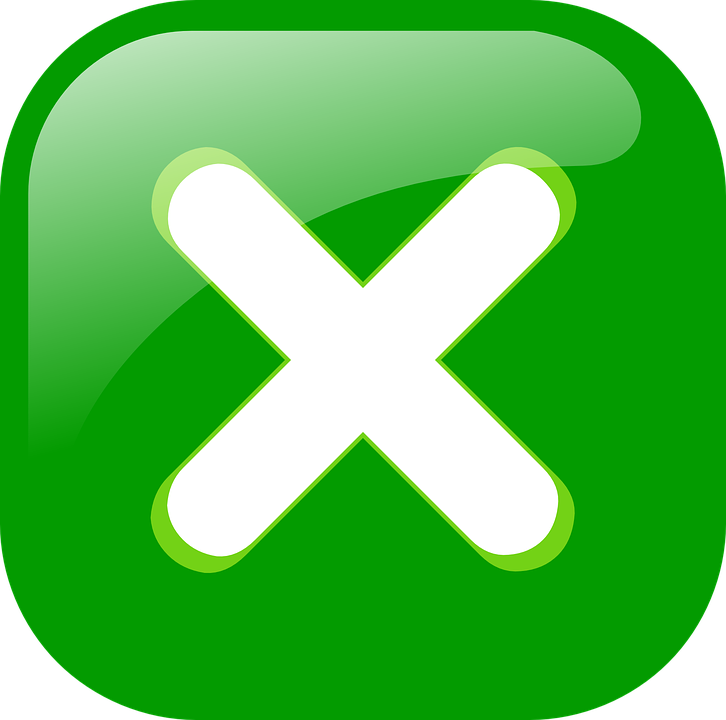 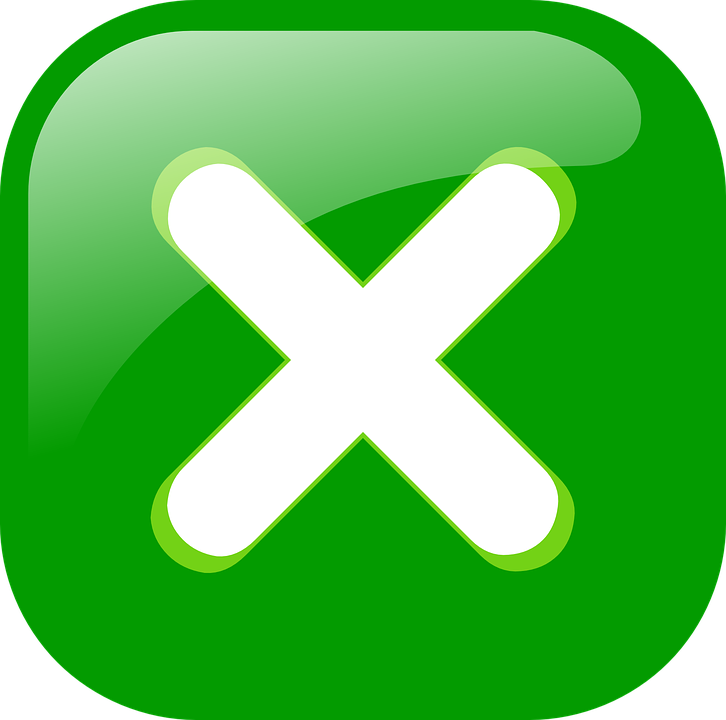 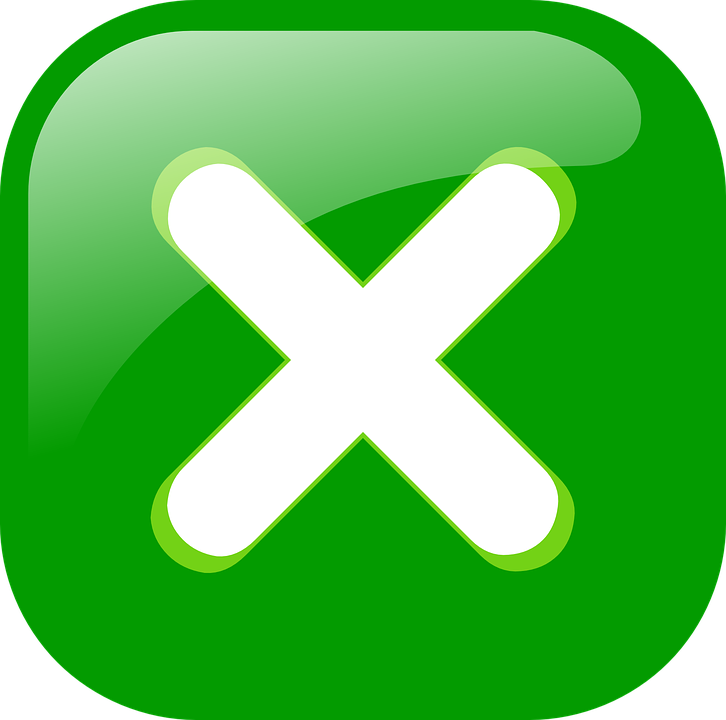 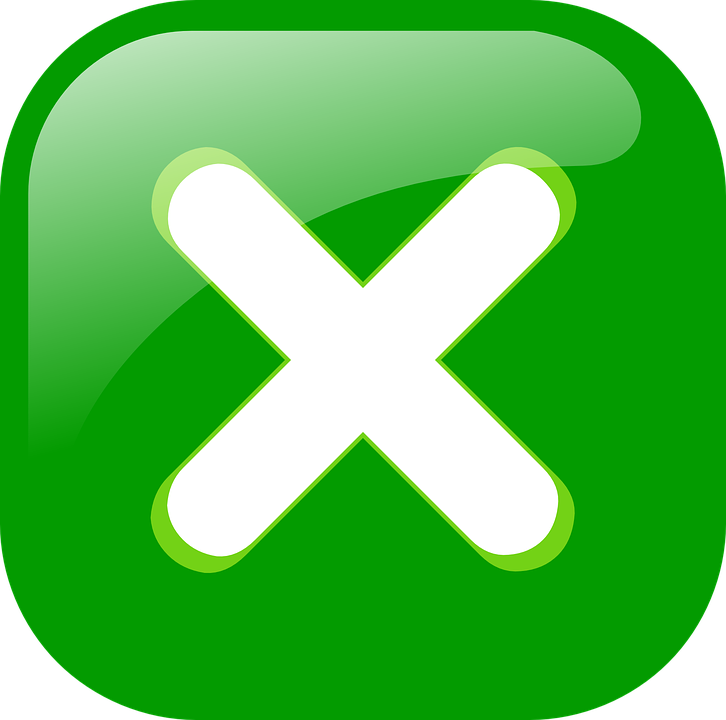 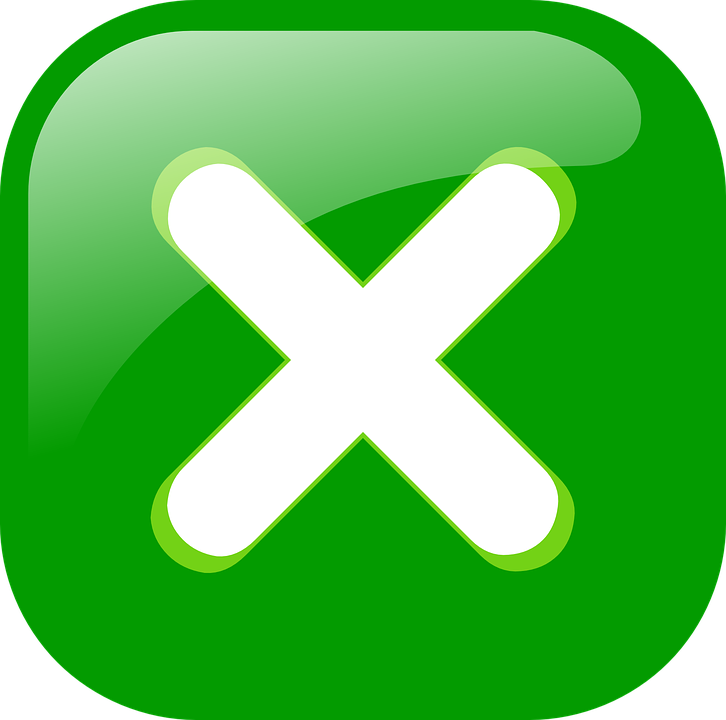 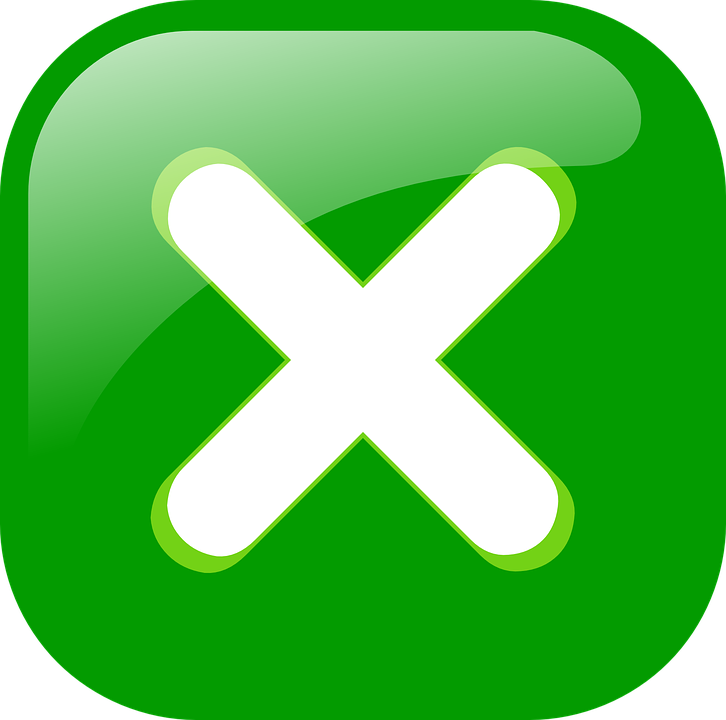 [Speaker Notes: ANSWERS

Procedure:
Ensure that the task is clear.  
Pupils could write 1 – 6 and the correct English pronoun (or they could fill in if they have printed assessment sheets).]
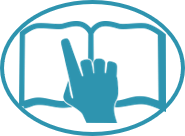 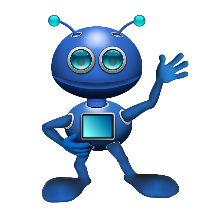 B Put a (X) next to the noun that completes each sentence.
lesen
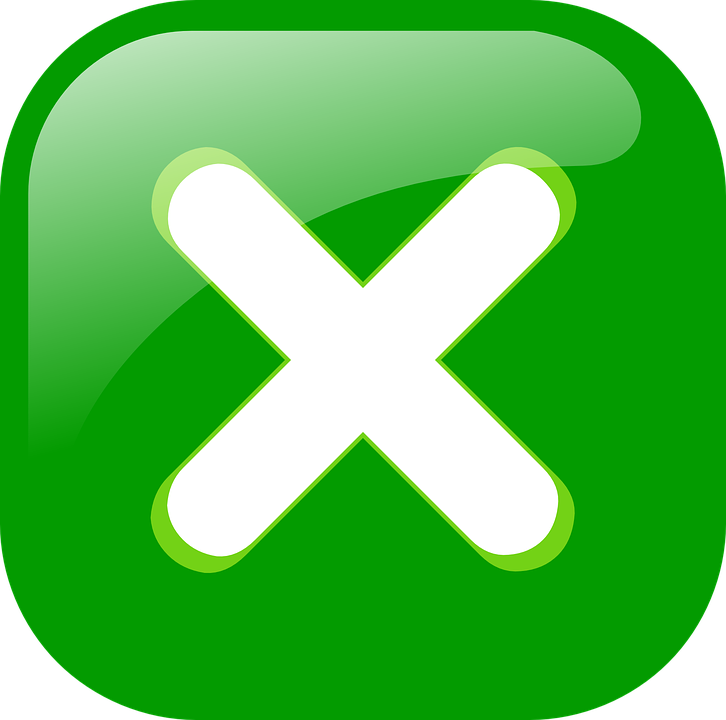 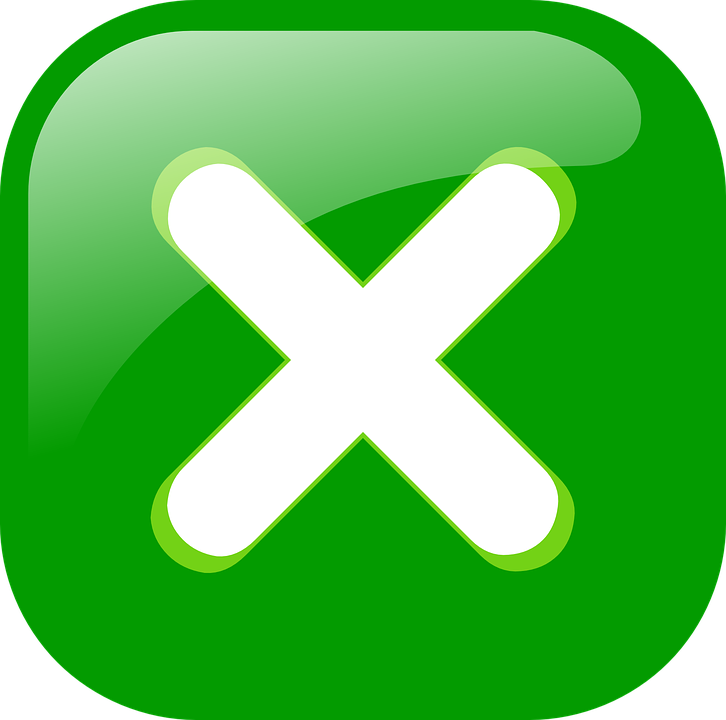 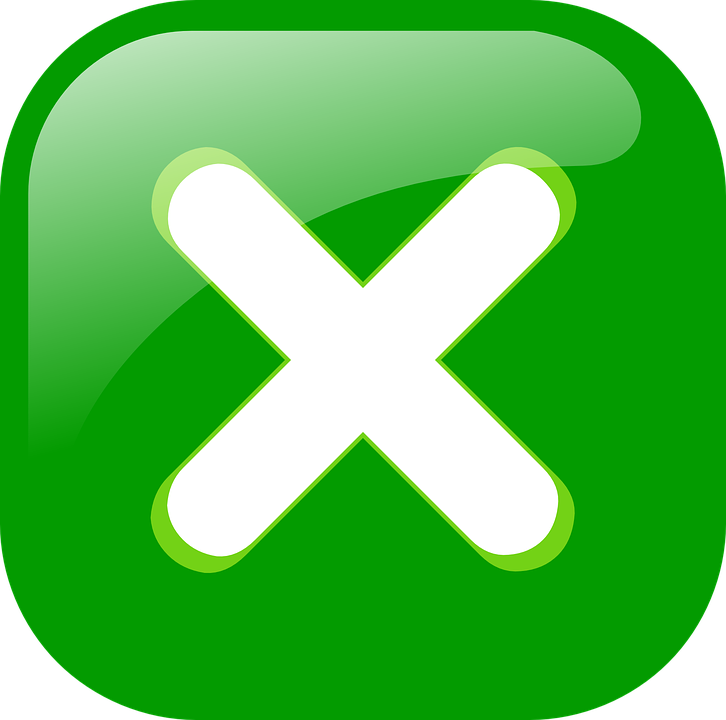 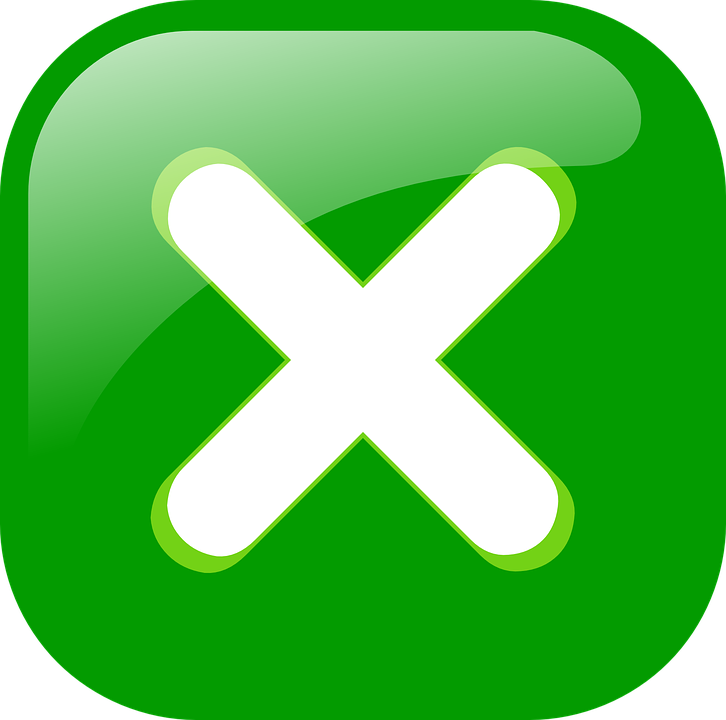 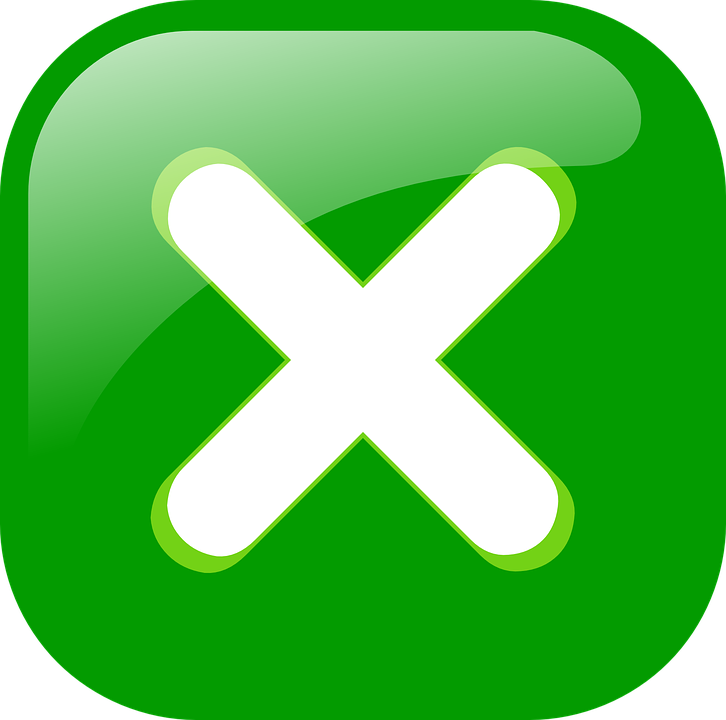 [Speaker Notes: ANSWERS

Procedure:
Ensure that the task is clear.  
Pupils could write the answers only (or they could fill in if they have printed assessment sheets).]
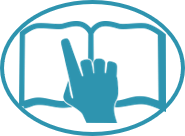 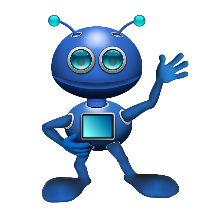 C Put X next to the object that is being described.
lesen
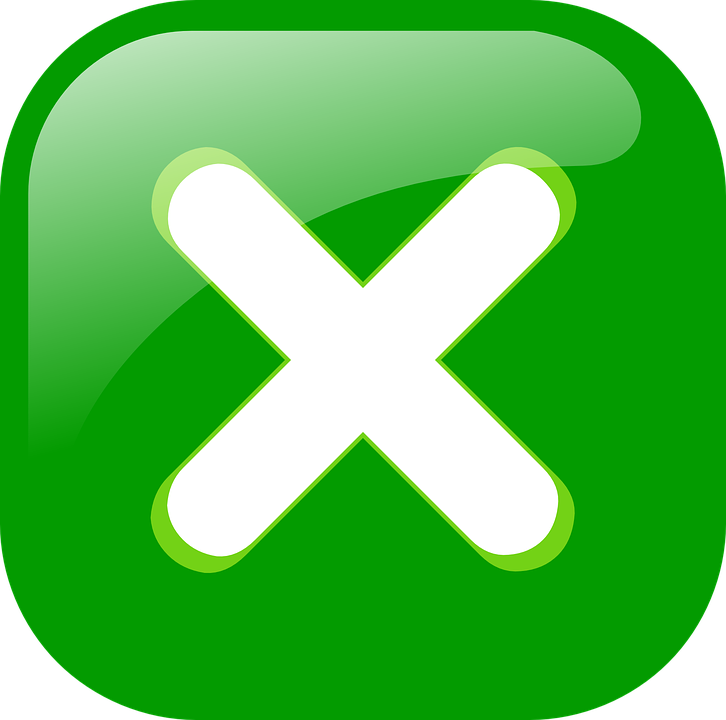 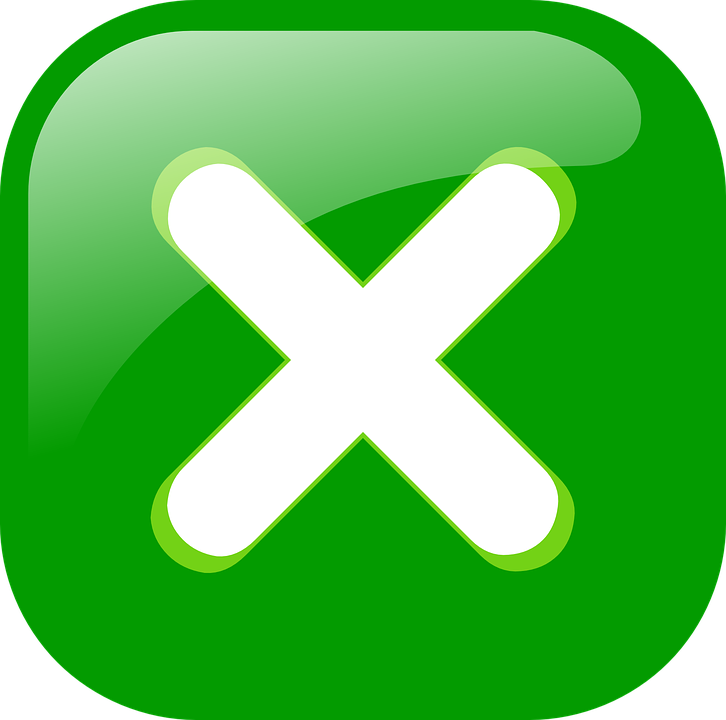 D Put X next to the location that completes each sentence.
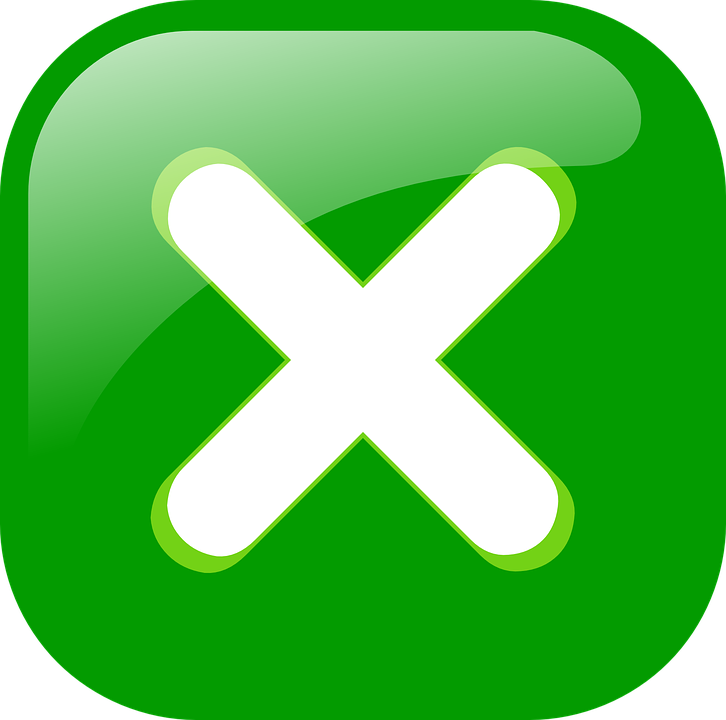 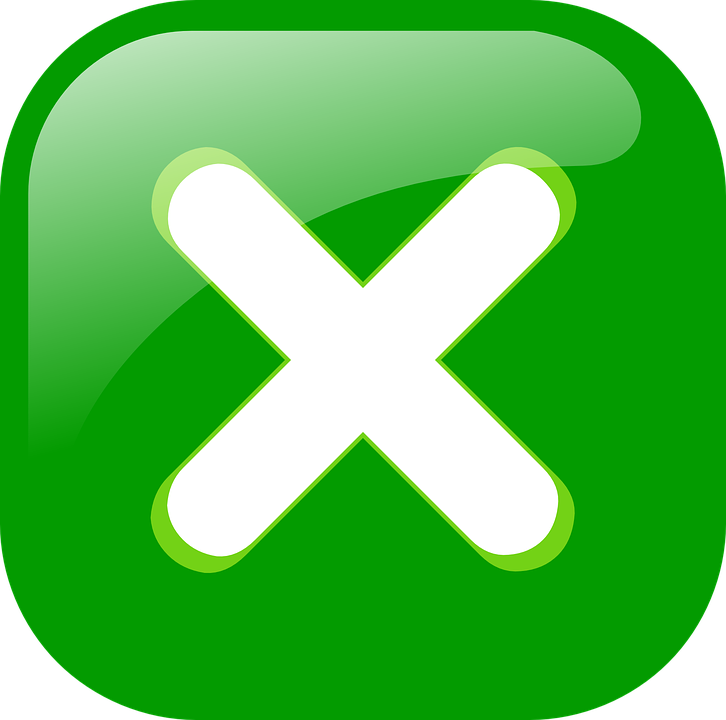 [Speaker Notes: ANSWERS

Procedure:
Ensure that the task is clear.  
Pupils could write the answers only (or they could fill in if they have printed assessment sheets).]
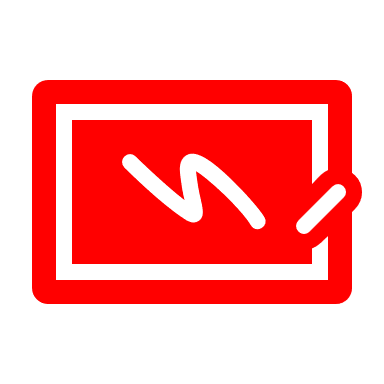 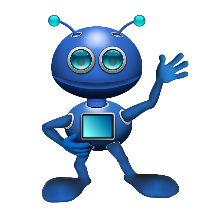 E  Complete sentence 2 with the plural form of the underlined noun in sentence 1.
schreiben
F  Write the German for the English given in brackets. Use the clues to help you.
[Speaker Notes: ANSWERS

Procedure:
Ensure that the task is clear.  
Pupils could write the answers only (or they could fill in if they have printed assessment sheets).]
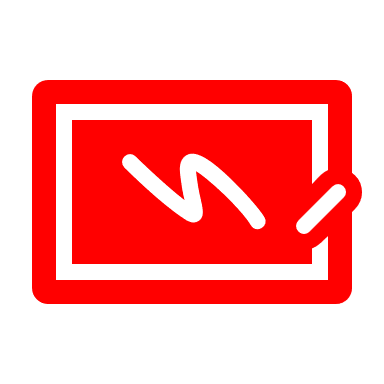 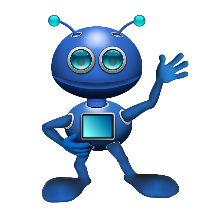 G  Write the German article ‘the’.  The gender of the noun is provided.
schreiben
H  Write the German article ‘a’. The gender of the noun is provided.
[Speaker Notes: ANSWERS

Procedure:
Ensure that the task is clear.  
Pupils could write the answers only (or they could fill in if they have printed assessment sheets).]